Finanční část monitorovací zprávy
Mgr. Zita Nidlová
Obsah
Přímé a nepřímé náklady (opakování)
Přílohy monitorovací zprávy
Zadání žádosti o platbu
Podezření na porušení rozpočtové kázně
[Speaker Notes: Materiály, které mají příjemci k dispozici:
Prezentace
Seznam příloh monitorovacích zpráv (zelenobílá tabulka)
Přílohy MZ (excel)
Výpis z fiktivního účtu a zadání pro praktickou část]
Přímé a nepřímé náklady
Výzva 26 a 27
Přímé náklady – přímo přiřaditelné k určité aktivitě projektu
nutno dokladovat, vykazovat.

Nepřímé náklady – náklady spojené s administrací projektů
ulehčení realizace a kontroly projektů,
pouze neinvestiční výdaje,
není nutné prokazovat v MZ; účetní dokladování nutné!
příručka pro příjemce, verze 5, str. 61–65.
[Speaker Notes: Nepřímé náklady – jsou to převážně náklady spojené s administrací projektů, jejich výčet a popis je uveden v PpP
Zdůraznit, že pokud se budeme obecně bavit o výdajích, budeme mít namysli výdaje přímé.

Nepřímé náklady se neprokazují. Má se za to že vznikly v rámci projektu na činnosti, které nelze do projektu jednoznačně zařadit, ale souvisí s ním. 

Jen upozornění: nerozlišujeme výdaj a náklad, pokud bychom to rozlišovali tak, jak se má, mluvili bychom jen o výdajích.]
Nepřímé náklady (příklady)
úklid, ostraha,
obecná publicita,
kopírování (jakékoli),
tisk pro administraci projektu,
všechny tuzemské cestovní náhrady realizačního týmu ,
nájemné kanceláře pro realizační tým,
náklady na pořízení  zásob či materiálu pro občerstvení pracovníků či cílové skupiny…
[Speaker Notes: Nájemné prostor pro cílovou skupinu je přímý náklad.]
Přílohy monitorovacích zpráv
Soupiska účetních dokladů
Příloha č. 5
Přehled účetních dokladů ke všem přímým způsobilým výdajům projektu dokládaným v rámci dané MZ   (výdaj musí věcně souviset s monitorovaným obdobím).
Obsahuje soupis všech účetních dokladů bez ohledu na hodnotu účetního dokladu.
Řazení dokladů v soupisce je vzestupně dle jednotlivých kapitol (položek) rozpočtu.
Nepřímé náklady se dopočítávají podle výše nákladů přímých.
[Speaker Notes: Výdaj musí věcně souviset s monitorovaným obdobím- př. Letenky na zahraniční cestu, která proběhne až v dalším monitorovaném období; tento výdaj nebude v soupisce zahrnut]
Soupiska účetních dokladů
Příloha č. 5
Výdaje, které jsou rozepsány ve vlastních přílohách, lze  v Soupisce uvést souhrnně:
Příloha č. 13 Rozpis mzdových/platových výdajů realizačního týmu projektu (přímé náklady, pracovníci z NN se neuvádějí);
Příloha č. 14 Rozpis cestovních náhrad – zahraničních;
Příloha č. 15 Odpisy;
Příloha č. 20/1 Rozpis mzdových příspěvků pro školené osoby.
Soupiska účetních dokladů
Příloha č. 5
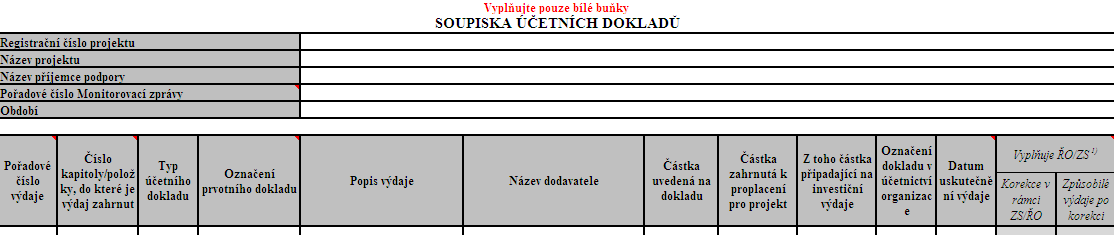 Zadejte procento NN uvedené v právním aktu
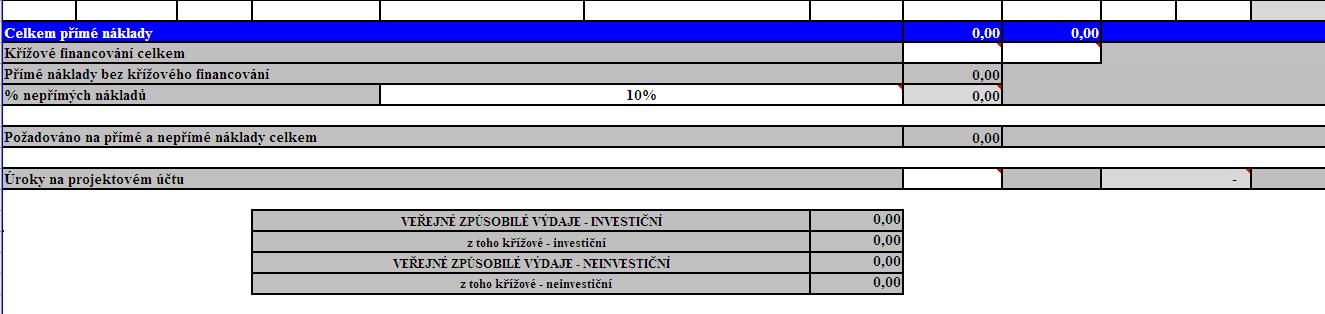 ŽoP-předpokládané celkové výdaje
ŽoP- vyúčtování vynaložených celkových způsobilých výdajů
[Speaker Notes: Každý příjemce má u sebe vytištěnou soupisku účetních dokladů a prohlíží si ji. Přílohy jsou vytištěné se zobrazením komentářů k buňkám.
Nejprve záhlaví přílohy- stejné u všech příloh: 
Registrační číslo projektu CZ…
Název projektu
Název příjemce podpory
Pořadové číslo MZ ve tvaru 1/2010, 2/2011, 3/2011
Období – monitorované období
Pořadové číslo výdaje- čísluje si příjemce svou vlastní řadou, doporučujeme ve tvaru číslo výdaje/MZ, tj. 1/1, 2/1, 3/1
Číslo kapitoly/položky- detailní členění, např. Fotoaparát, pol. 3.3.5, ne jen kapitola 3, dle tohoto sloupce by měla být soupiska řazena
Typ účetního dokladu- faktura, výdajový pokladní doklad
Označení prvotního dokladu- např. číslo faktury či paragonu
Popis výdaje- nebojte se rozepsat
Název dodavatele- u mezd není potřeba doplňovat
Částky jsou jasné
Datum uskutečnění výdaje- datum uskutečnění výdaje z projektového účtu; v případě, že byl výdaj nejprve hrazen z účtu provozního, napište do závorky ještě toto datum
Křížové financování- první část je KF celkem, druhá část je KF investiční- doplňují se sem aktuálně čerpané výdaje, tedy vyplňujeme jen když jsme v daném období utratili nějaké výdaje z těchto položek.
Pro info: 
KF- položky rozpočtu 3.8 a 5.2
KF investiční je jen položka 3.8.1 (patří sem např. tiskárna za 50 tis Kč) a 5.2 stavební úpravy v rámci KF
 investice- patří sem KF investiční (3.8.1 a 5.2) a nehmotný majetek v pořizovací ceně nad 60 tis Kč.

Oranžové bubliny ŽoP-> tyto částky zaznamenejte do žádosti o platbu]
Kopie účetních dokladů
Příloha č. 6
Kopie přiložených dokladů označit číslem, které je uvedeno v Soupisce účetních dokladů – „Pořadové číslo výdaje“.
Originály dokladů musí být označeny reg. číslem projektu.
Předkládají se pouze kopie účetních dokladů s částkou uvedenou na dokladu přesahující 10 000 Kč.
Doklady s částkou do 10 000 Kč včetně
 zaznamenány v Soupisce účetních dokladů;
 nedokládejte;
 mohou být vyžádány k namátkové kontrole.
K fakturám dokládat objednávku a likvidační protokol („košilky“).
[Speaker Notes: Všechny faktury musejí být vystaveny na příjemce dotace (nebo na partnera s finančním příspěvkem). K fakturám musí dodat likvidační protokol, z kterého my poznáme, že byly částky řádně zaúčtovány. Doporučujeme vytvořit si razítko projektu, kterým označí všechny originály dokladů.
V důsledku administrativní zátěže nebudeme kontrolovat doklady pod 10tis Kč, tzn. pokud nám je dodají, budeme je ignorovat, jsou pro nás nerelevantní. Něco jiného je samozřejmě pokud si vyžádáme nějaký doklad k namátkové kontrole.]
Projektový účet
Příloha č. 7
Příjemce je povinen zřídit samostatný bankovní účet.
Partner s finančním příspěvkem
financován ex-ante (zálohami) – musí mít projektový účet;
financován ex-post (zpětné proplacení) – nemusí mít samostatný projektový účet;
způsob proplácení zakotven v partnerské smlouvě.
[Speaker Notes: Pozor na časté chyby. Pokud chtějí poskytnout partnerovi peníze předem (tzn. dát mu zálohu), musí mít partner zřízený samostatný projektový účet!
Partner si účet nemusí zřizovat, pokud výdaj uhradí nejprve ze svého provozního účtu a následně mu jej příjemce proplatí. Způsob financování musí být zakotven v partnerské smlouvě. Pokud chtějí způsob změnit, musí vydat dodatek k partnerské smlouvě.

V současnosti časté chyby, pozor pozor, vzniká podezření na porušení rozpočtové kázně.]
Kopie výpisu z účtu projektu
Příloha č. 7
Veškeré úhrady týkající se projektu musí být doloženy výpisem z projektového bankovního účtu
Financování projektu přednostně z projektového účtu
Platby finančním partnerům
Úhrada faktur
Převod peněz do projektové pokladny 
Povinná příloha
Identifikace výdajů pořadovým číslem výdaje ze Soupisky účetních dokladů
[Speaker Notes: Bylo by fajn, kdyby k výdajům na výpisu z účtu dopsali vždy číslo výdaje (podle soupisky) nebo poznámku, že se jedná o nepřímý náklad, nebo mylnou platbu, atd..]
Výpis z projektového účtu
Identifikace výdajů
 Popsat pořadovými čísly výdajů (např. 3/1), příp. i slovně (např. „mzda Novák 09/2012“)
 Komentovat nejasné pohyby (např. „mylná platba“, „vratka mylné platby“, „vlastní vklad“ apod.)
 Komentovat pohyby nesouvisející s daným obdobím
[Speaker Notes: Promítnutí výpisu z účtu s popisem (doplněna pořadová čísla výdajů, označení mylné platby i NN,…)
Stačí kliknout na tlačítko.]
Jiný bankovní účet
Ve výjimečných (odůvodněných!) případech lze výdaj hradit z jiného než projektového účtu.
V případě, že je k prvotní úhradě výdaje použit jiný než projektový účet, je příjemce povinen doložit kopii výpisu     z tohoto účtu. 
Výdaje vztahující se k jiné činnosti organizace mohou být začerněny.
Výdaj je uznatelný až po refundaci výdaje z projektového účtu:
Bankovní účet
Příloha č. 7
Výdaj bude zahrnut do MZ.
Prvotní výdaj z provozního účtu
Refundacez projektového účtu
Monitorovací období
Vypracování MZ
čas
Bankovní účet
Příloha č. 7
Výdaj bude zahrnut do MZ.
Prvotní výdaj z provozního účtu
Refundacez projektového účtu
Monitorovací období
Vypracování MZ
čas
Bankovní účet
Příloha č. 7
Výdaj z minulých období může být zahrnut do MZ (+ slovní komentář)
Prvotní výdaj z provozního účtu
Refundacez projektového účtu
Monitorovací období
Vypracování MZ
čas
[Speaker Notes: Výdaj z předchozího období = opomenutý výdaj nebo výdaj, který věcně nesouvisel s předchozím období
Slovní komentář: pokud do soupisky zahrnou výdaj z předchozích období, ať to komentují, abychom se v tom zorientovali.]
Bankovní účet
Příloha č. 7
S přímým výdajem nesmí nastat; nelze si na provozní účet předfinancovat např. nákup PC
Novinka v PpP 5: lze si předfinancovat (pouze!) mzdy – max. 5 prac. dní (str. 31 PpP5)
Převodz projektového na provozní účet
Výdaj z provozního účtu
Monitorovací období
Vypracování MZ
čas
[Speaker Notes: Nesmí nastat v případě přímých výdajů. V tomto případě by došlo k nesrovnalosti a k podezření na porušení rozpočtové kázně.
S nepřímým výdajem je toto možné, částku NN si převedou a co je s ní dál nás už nezajímá.

Novinka Příručky pro příjemce verze 4: Osobní náklady-lze si na provozní účet zaslat prostředky z projektového účtu 5 pracovních dnů přede dnem, kdy budou tyto prostředky z provozního účtu uhrazeny.]
Přehled čerpání způsobilých výdajů
Příloha č. 8
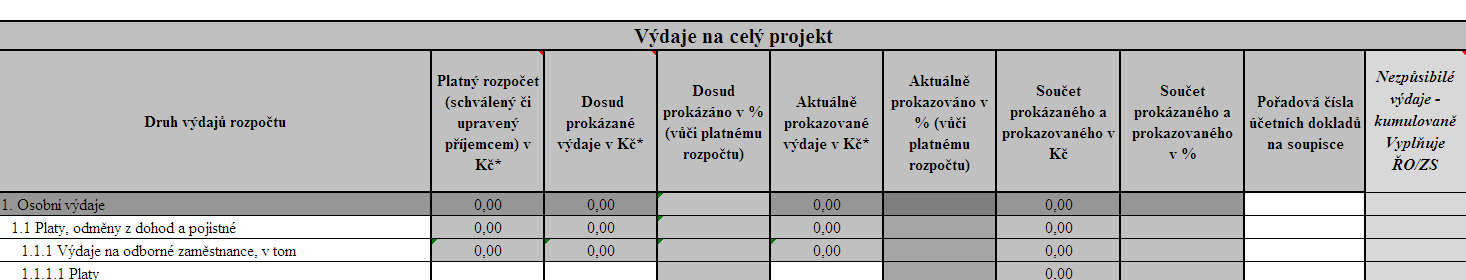 Platný rozpočet- vychází z přílohy č. 9 Přepracovaný rozpočet, tzn. jsou v něm zapracovány nepodstatné změny rozpočtu
[Speaker Notes: Do prvního sloupce této přílohy zaneste údaje z Přepracovaného rozpočet projektu. 
Nezapomeňte do rozpočtu přidat řádky a zaznamenat tam konkrétní položky tak, aby byl shodný s rozpočtem uvedeným v Rozhodnutí (detailní členění rozpočtu).
Pomocí sloupce Pořadová čísla účetních dokladů na soupisce bude tato příloha propojena se Soupiskou účetních dokladů.
Do řádku nepřímých nákladů (sloupec Aktuálně prokazované výdaje) zadejte skutečně vyčerpané nepřímé náklady, tzn. odvedené na provozní účet nebo na výpisu z projektového účtu identifikovány jako NN. Z tohoto důvodu se celkové způsobilé výdaje nebudou shodovat s částkou ze Soupisky účetních dokladů (v Soupisce jsou totiž NN dopočteny a nemusejí odpovídat skutečně čerpaným NN)]
Přehled čerpání způsobilých výdajů
Příloha č. 8
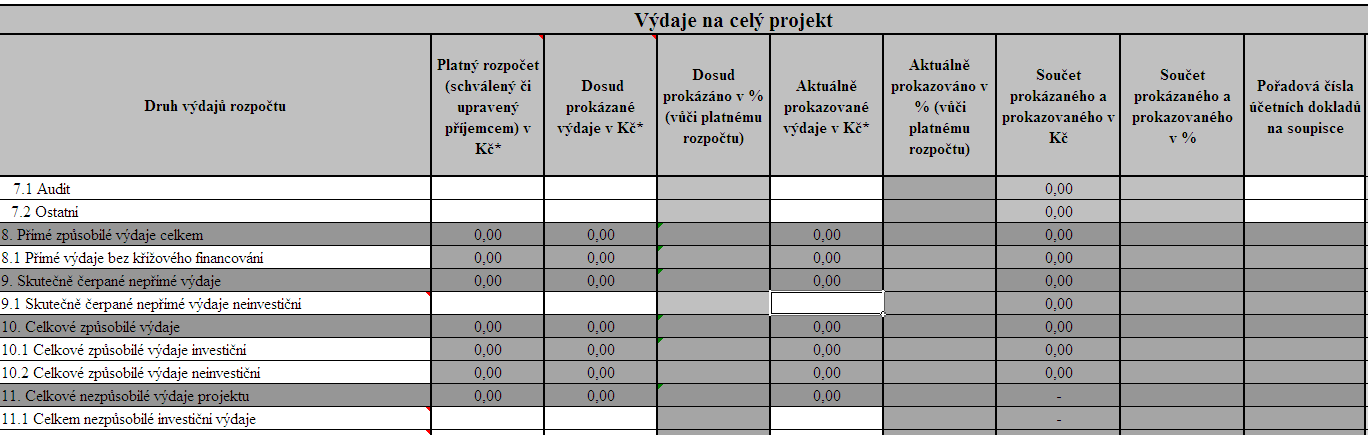 Výše NN dle Rozhodnutí o poskytnutí dotace
99 771
1 215 789
Skutečně vynaložené NN (tzn. odvedené na provozní účet  nebo na výpisu z projektového účtu identifikovány jako NN)
[Speaker Notes: Výše NN dle Rozhodnutí o poskytnutí dotace- vypočteno jako procento z celkových způsobilých výdajů projektu (v Kč), v našem případě je to 1 215 789 Kč.
Dosud prokazované je nula, protože se jedná o první monitorovací zprávu. V druhé monitorovací zprávě zde bude 99 771 Kč.
Aktuálně prokazované – 99 771 Kč (tj. 99 tis převedeno na provozní účet, 421 Kč cestovné tuzemské, 350 Kč bankovní poplatky).]
Přepracovaný rozpočet projektu
Příloha č. 9
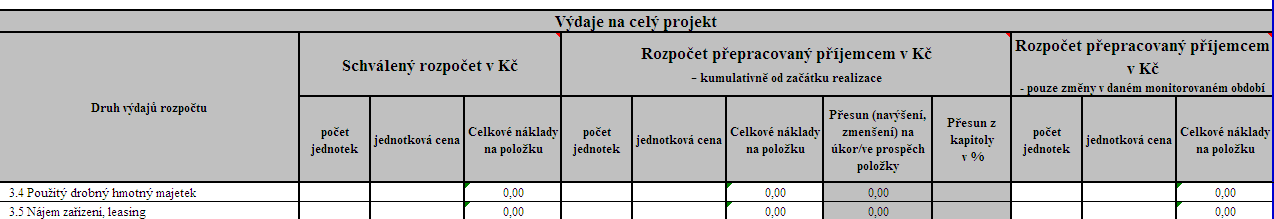 Schválený rozpočet- vychází Rozhodnutí o poskytnutí dotace či z relevantního Dodatku.
Rozpočet přepracovaný příjemcem – kumulativně od začátku projektu.
Rozpočet přepracovaný příjemcem – pouze změny v daném monitorovaném období.
[Speaker Notes: Do sloupce Schválený rozpočet, uveďte aktuální rozpočet, který je v právním aktu, tj. rozpočet v Rozhodnutí, popř. změněný akceptovaným Dodatkem k Rozhodnutí na základě schválené podstatné změny.
Rozpočet přepracovaný příjemcem- kumulativně od začátku projektu- uvádí se zde všechny nepodstatné změny od začátku realizace projektu, včetně změn, které nastaly v tomto MO. Kumulativně se uvádějí z důvodů kontroly pravidel přesouvání v rámci nepodstatných změn - max 15% nákladů kapitoly, z které jsou prostředky přesouvány.  
Rozpočet přepracovaný příjemcem- pouze změny v daném monitorovaném období.]
Příloha č. 9 Přepracovaný rozpočet
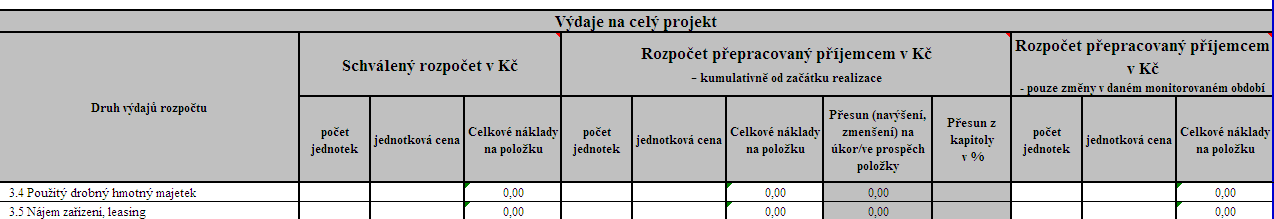 Příloha č. 8 Přehled čerpání
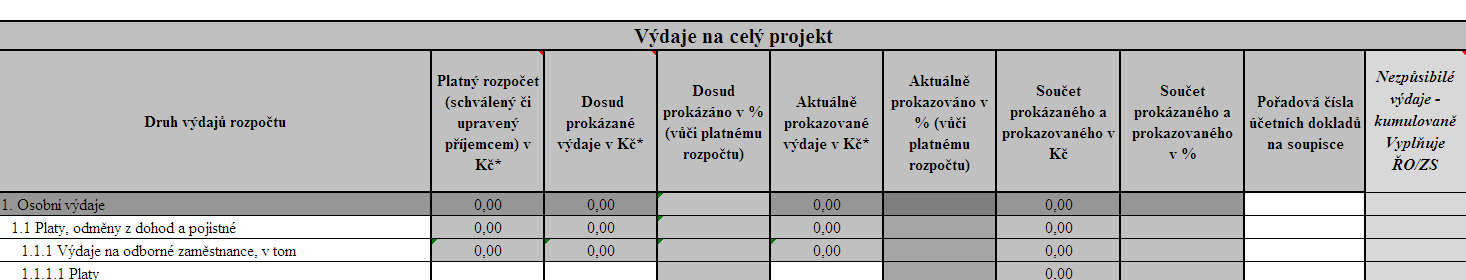 [Speaker Notes: Vyplňte přílohu č. 9 Přepracovaný rozpočet projektu. 
Takto předělaný rozpočet zaneste do prvního sloupce přílohy č. 8 Přehled čerpání způsobilých výdajů.]
Pracovní výkaz
Příloha č. 12
Identifikace projektu, název subjektu…
Identifikace pracovníka a zastávané funkce (odkaz na položku rozpočtu, např. 1.1.1.1.5 Řešitel projektu).
Údaje o úvazku v projektu, popřípadě o zapojení do dalších projektů v téže organizaci či u partnera.
V případě, že pracovní výkaz podepíše i pracovník, není potřeba zvlášť dodávat čestné prohlášení o nepřekročení 1,5 úvazku.
Časový rozsah práce dle smlouvy a podrobný popis činností.
[Speaker Notes: Pracovní výkaz musí minimálně obsahovat tyto údaje (údaje, které jsou v excelovské příloze připravené). Jinak si tam mohou přidat i jiné pole, pokud chtějí.
Pokud je pracovní výkaz podepsán pracovníkem i jeho nadřízeným a jsou řádně vyplněna všechna pole, slouží jako potvrzení o nepřekročení 1,5 úvazku. Pokud podepíše pouze nadřízený pracovník, je potřeba dodat čestné prohlášení o nepřekročení 1,5 úvazku podepsané daným pracovníkem.]
Pracovní výkaz
Příloha č. 12
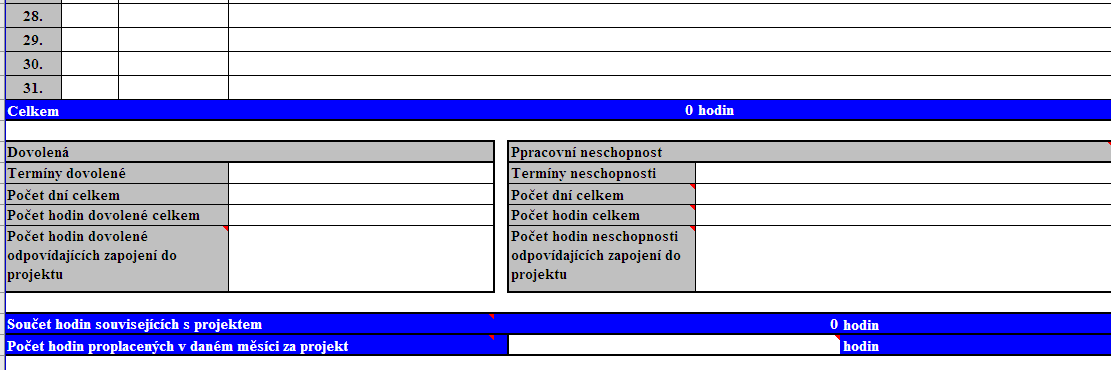 Dopište počet skutečně proplacených hodin
[Speaker Notes: Kolečka a šipky naznačují, jaká pole se sčítají.
Oranžová bublina Dopište počet skutečně proplacených hodin- zadává se počet hodin, který byl pracovníkovi proplacen z projektových peněz. Tento údaj nesmí být vyšší než počet hodin vyplývající ze smlouvy (ale může být nižší, což příjemcům říkat nebudeme). Počet hodin zde uvedený může být i nižší než v poli Celkem, protože v těle výkazu může být uvedena práce „navíc“, která může být podkladem pro mimořádnou dměnu.
Počet skutečně proplacených hodin bude pak uveden v Rozpise mzdových výdajů (zde se započítávají i svátky a dovolená)
Pokud je pracovní výkaz podepsán pracovníkem i jeho nadřízeným a jsou řádně vyplněna všechna pole, slouží jako potvrzení o nepřekročení 1,5 úvazku. Pokud podepíše pouze nadřízený pracovník, je potřeba dodat čestné prohlášení o nepřekročení 1,5 úvazku podepsané daným pracovníkem.]
Mzdové výdaje
Pracovní smlouva.
Výplatní listina, výplatní páska, mzdové listy
nebo sjetina z IS.
Výpis z projektového/provozního účtu
nebo sjetina z personálního IS, kde bude vidět číslo bank. učtu zaměstnance 
nebo čestné prohlášení zaměstnanců či mzdové účetní.
Pracovní výkazy.
Rozpis mzdových výdajů.
Ev. další relevantní doklady.
Viz Newsletter Osobní náklady
[Speaker Notes: Problematika mzdových výdajů je krásně popsána v newsletteru z června 2010, který je dostupný na webu. Rámeček je hypertextový odkaz, stačí na něj kliknout a ukáže se vám web!

Náležitosti pracovní smlouvy jsou v PpP – jen identifikace projektu, popis činnosti relevantní pro projekt, rozsah činnosti (povinnost odevzdávat výkaz už v PpP není!).
Pokud jsou mzdové výdaje hrazeny prvotně z provozního účtu, je vždy potřeba dodat vnitřní účetní doklad - příkaz k refundaci. Výpis z provozního účtu lze nahradit sjetinou z personální systému, kde bude identifikace zaměstnance, číslo jeho účtu a výše celkové vyplacené mzdy nebo čestným prohlášením dotyčného zaměstnance, že deklarovanou částku za dané období skutečně obdržel.
Upozorněte příjemce, že musíme ověřovat, zda jsou mzdy/platy v čase a místě obvyklé, tj. budeme potřebovat vnitřní směrnice, projektový manažer OP VK i jiných operáků musí mít stejný platový tarif.]
Mzdové výdaje
Příloha č. 13
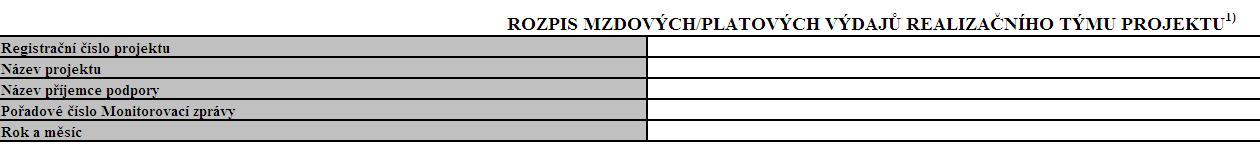 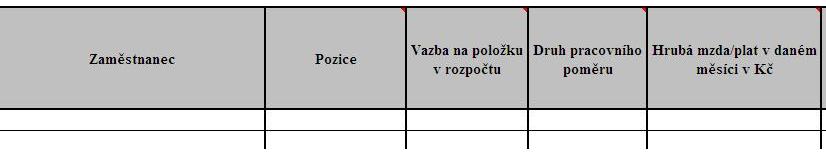 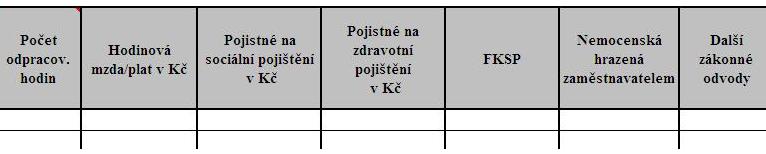 [Speaker Notes: Sociální pojištění- kdyby se příjemci ptali, jinak neříkat: od nového roku se pravděpodobně zvýší sociální pojištění o 1 %. Kde to mají vzít? Buď si najdou nějaké finance v rozpočtu a převedou si je do kap. 1.2 Sociální pojištění, nebo si to zafinancují sami.]
Cestovní náhrady zahraniční
Příloha č. 14
Rozpis cestovních náhrad.
Kopie dokladů o úhradách výdajů.
Zpráva ze služební cesty zahraniční.
Příjemce archivuje:
cestovní příkaz včetně vyúčtování,
originály souvisejících účetních dokladů,
další doklady dané platnou legislativou.
Cestovní náhrady tuzemské jsou součástí NN.
[Speaker Notes: Kopie dokladů o úhradách výdajů (výpis z účtu, pokladní výdajový doklad, faktura,…)
Platná legislativa je zákon č.262/2009 Sb. Zákoník práce
Veškeré cestovní náhrady spojené s vnitrostátními pracovními cestami jsou součástí NN.]
Cestovní náhrady
Příloha č. 5
Rozpis cestovních náhrad – zahraničních
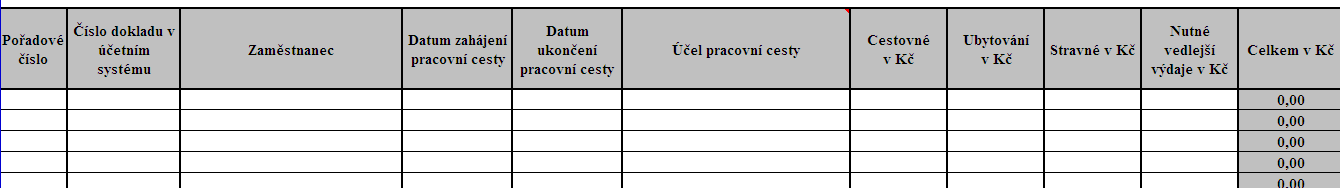 Odpisy
Příloha č. 15
Daňové odpisy vlastního dlouhodobého hmotného nebo nehmotného majetku:
k nákupu dotčeného majetku nebyly využity veřejné prostředky;
jsou uplatňovány v alikvotní výši s ohledem na míru využití daného majetku v rámci realizace projektu;
jsou uplatňovány pouze po dobu realizace projektu;
je možné doložit je účetním dokladem dokládajícím pořizovací cenu majetku;
majetek je odpisován dle odpisového plánu příjemce.
[Speaker Notes: Zeptat se příjemců, zda jejich organizace používá odpisy a zda plánují uplatňovat je v projektu. Když ne, slajd přeskočit. 
PpP str. 46]
Odpisy
Příloha č. 15
Daňové odpisy vlastního dlouhodobého hmotného nebo nehmotného majetku:
výše ročních odpisů je stanovena jednou z metod daňového odpisu pro účely daně z příjmu pro jednotlivé druhy majetku a jsou způsobilé pouze po dobu, kdy je majetek využíván pro účely projektu;
příjemce si vybere formu odpisování, kterou bude používat po celou dobu realizace projektu.
[Speaker Notes: Zeptat se příjemců, zda jejich organizace používá odpisy a zda plánují uplatňovat je v projektu. Když ne, slajd přeskočit. 
PpP str. 46]
Mzdové příspěvky
Příloha č. 20/1
Přímá podpora cílové skupině.
Náhrada zaměstnavateli za pracovníka, který se školí.
Max. do výše trojnásobku minimální mzdy vč. odvodů
min. mzda 48 Kč/hod. x 3 = max. 144 Kč vč. odvodů = max. 107 Kč hrubého/hod.
Pouze za dobu školení (v hodinách), nikoli na cestu.
Uzavřít smlouvu o vzdělávání (§ 51 obč. zákoníku).
[Speaker Notes: Mzdové náhrady mohou být poskytovány pouze pedagogickým, akademickým a dalším pracovníkům ve školství, výzkumu a vývoji (PpP str. 57).
Zaměstnavatel cílové skupiny musí s příjemcem/partnerem uzavřít smlouvu o vzdělávání (str.58, doporučuji pročíst)

V přílohách MZ je nastaven vzorec na dvojnásobek mzdy, musí si ho buď upravit, nebo si to přepočítat sami.]
Mzdové příspěvky
Příloha č. 20/1
100 % skutečných nákladů
Školení 29.9.2010-1.10.2010, každý den 5 hodin
Hrubá mzda 18 000 Kč/měsíc
Říjen - čerpaná dovolená 1 den
Trojnásobek minimální mzdy
[Speaker Notes: Zaměstnanec jde na školení 29.9.-1.10.2010- 3 dny, každý den od 9 do 14h, tj. 5 h (čistý čas školení, cesta na školení se nezapočítává). Jelikož se mzdové příspěvky vypočítávají z měsíční hrubé mzdy, musí být každý měsíc zvlášť v řádku. V září to byly dva dny (29. a 30.), tedy 10 h, v říjnu jeden den, tj. 5 hodin.
Měsíční fond pracovní doby v hodinách
- září má 176 h (hrubá mzda 18 000 Kč)
 říjen má 168 h; předpokládejme, že zaměstnanec čerpal 1 den dovolenou 168 – 8=160 h. (hrubá mzda s náhradou za dovolenou 18 250 Kč)
Další odvody- povinné pojištění zaměstnanců
Hodinový mzdový náklad se dopočte sám.
Podmínka uzantelnosti: v přílohách MZ je nastaven vzorec na 70 % skutečných nákladů a dvojnásobek mzdy, musí si ho upravit na 100 % skutečných nákladů a trojnásobek mzdy.
Mzdové příspěvky jsou poskytovány do výše 100 % skutečných nákladů, maximálně však do trojnásobku minimální mzdy platné v době školení. 
V prvním řádku jsou skutečné náklady menší než 3násobek minimální  mzdy (137,48 < 144,30), takže jsou proplaceny skutečné náklady.
V druhém řádku jsou skutečné náklady vyšší než 3násobek minimální mzdy (145,99 > 144,30), takže je proplacen 3násobek minimální mzdy.

Do Soupisky bude uveden celkový součet mzdových příspěvků (přílohy, které jsou rozepsány v Rozpisech, se do soupisky dávají souhrnně).]
Provázanost příloh MZ
Pracovní výkaz
Účetní doklady
Rozpis mzdových výdajů
Účetní doklady
Účetní doklady
Soupiska účetních dokladů
Rozpis cestovních náhrad zahraničních
Rozpis mzdových příspěvků
Projektový účet
Seznam školení
Provozní účet
[Speaker Notes: Postupně klikat a rekapitulovat návaznost jednotlivých příloh.
Soupiska účetních dokladů je navázána na jednotlivé účetní doklady – v soupisce jsou totiž uvedeny všechny přímé výdaje daného monitorovaného období, z účetních dokladů se do soupisky zaznamenává Typ a označení prvotního dokladu, název dodavatele a částka uvedená na dokladu.
Souhrnné částky z Rozpisu mzdových výdajů jsou uvedeny v řádcích soupisky. 
Rozpis je provázán i s pracovním výkazem. Počet hodin proplacených v daném měsíci za projekt  uvedených v pracovním výkazu musí být shodný s počtem odpracovaných hodin uvedených v Rozpisu mzdových výdajů a s počtem hodiny skutečně proplacených z projektu.
V soupisce jsou také souhrnné částky z Rozpisu cestovních náhrad i z Rozpisu mzdových příspěvků. Rozpis mzdových příspěvků je na seznam školení napojen pomocí pole Kód školení.
Na konec je Soupiska napojena i na výpis z projektového či provozního účtu na základě data uskutečnění výdaje.]
Zadání žádosti o platbu
Žádost o platbu- Benefit 7+
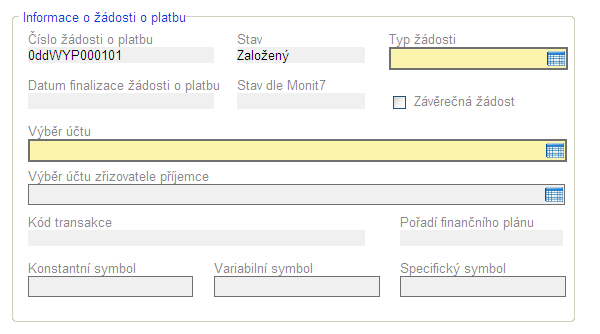 Ex-ante
(OSS ex-post)
Žádost o platbu
V jaké struktuře finanční prostředky požadujeme pro BUDOUCÍ užití…
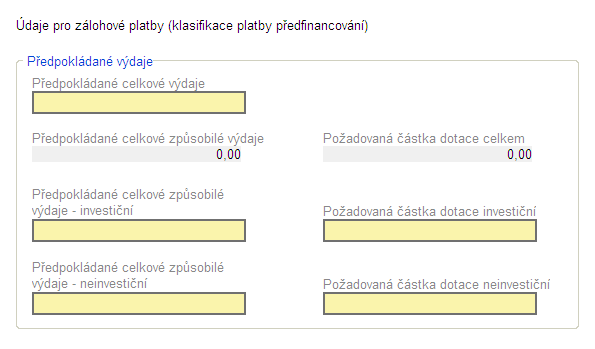 Žádost o platbu
Částka nepřímých nákladů dle Soupisky
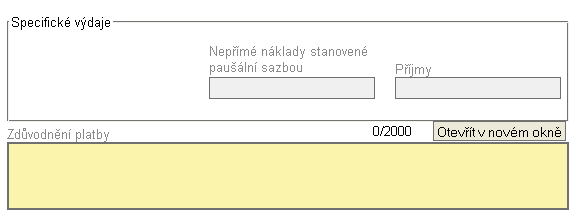 Částka příjmů (úroky, jiné)
[Speaker Notes: Do pole Nepřímé náklady napište částku dopočtených nepřímých nákladů. Tuto částku naleznete v soupisce účetních dokladů.
Pole příjmy zůstává prázdné. Do tohoto pole se dopisují příjmy dle čl. 55, což kladné úroky na projektovém účtu nejsou.
Do pole Zdůvodnění platby napište informace o přijatých úrocích. Např. výše kladných úroků na projektovém účtu za dané období je … Kč.]
Žádost o platbu
V jaké struktuře BYLY prostředky utraceny…
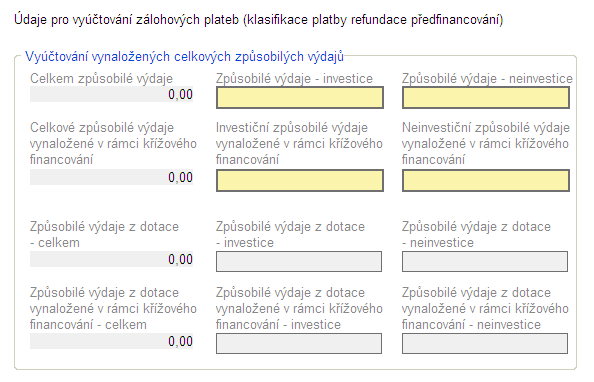 Částky zde uvedené budou shodné
[Speaker Notes: Čásky by se lišily  jen v případě, že by měl projekt soukromé financování.]
Podezření  na porušení rozpočtové kázně
Podezření na porušení rozpočtové kázně
Porušení podmínek výběrového řízení, např. není dodržena povinnost sčítání spolu souvisejících plnění.
 Opakované nedoložení požadovaných dokladů.
 Nezpůsobilé výdaje dle Příručky pro příjemce.
 Neodůvodněné výdaje.
 Nehospodárné výdaje.
 Mylné platby.
[Speaker Notes: Příklady:
Opakované nedoložení požadovaných podkladů- nebudeme vás při opravě MZ vyzývat do nekonečna…
Neodůvodněné výdaje- zcela nesouvisející s projektem 
Nehospodárný výdaj- mobil pro komunikaci v rámci projektového týmu za 10 tis Kč , tiskárna pro tisk MZ za 40 tis Kč apod…
Mylné platby- např. dvakrát uhrazená faktura]
Řešení nesrovnalostí
Nezpůsobilý výdaj:
 hlášení na místně příslušný finanční úřad,
 krácení příslušné žádosti o platbu.
 Mylná platba: 
 hlášení na místně příslušný finanční úřad,
 vrácení částky do 5 pracovních dní není považováno za mylnou platbu.
Příjemce je povinen okamžitě po zjištění chyby vrátit danou částku na projektový účet a informovat poskytovatele v nejbližší MZ.
[Speaker Notes: Mylná platba- omylem uhrazený výdaj z projektového účtu. Novinka: pokud se jim do 5 pracovních dní od uskutečnění mylné platby povede peníze na projektový účet vrátit, není to mylná platba ani nesrovnalost (PpP str. 31). Data bereme z výpisu z projektového účtu. 
Příjemce je povinen okamžitě po zjištění chyby vrátit danou částku na projektový účet a informovat poskytovatele v nejbližší MZ. Příjemci lze doporučit, aby po dohodě s poskytovatelem a s ÚFO poslal prostředky na účet ÚFO, protože až do tohoto okamžiku se počítá doba pro vyměření penále (PpP str. 32) 

Příklady z praxe- FÚ je na příjemce hodný, mylnou platbu většinou odpouští ]
Děkuji za pozornost


Mgr. Zita Nidlová

finanční manažerka OPVK
Ministerstvo školství, mládeže a tělovýchovy ČR
odbor CERA

e-mail: zita.nidlova@msmt.cz
42